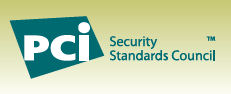 Customer credit card and debit card security(PCI – DSS COMPLIANCE)
What is PCI – DSS Compliance and 
Who needs to do this?
PCI-DSS
anyone handling payment card details at UoY must adhere to: 
Payment Card Industry Data Security Standards

treat payment card details as you would cash
keep details secure!
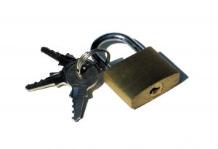 PCI-DSS
Why must we do this?
University must comply with the PCI DSS rules in order to be approved and continue to accept online card payments
Non compliance with these standards puts the University at risk for:• Large monetary fines charged to your department and/or University• Loss of merchant status for department• Loss of merchant status for the University of York• Reputational damage
Failure to do so will place the University at risk of having its license to take card payment revoked and will also be regarded as a disciplinary offence
Non-compliance is not an option!
PCI-DSS
Where is the information on PCI - DSS?

on the Finance website at 
https://www.york.ac.uk/staff/finance/online-payments/

within the Online Store section look for our

Customer Credit and Debit Card Data Management Policy (PDF)
PCI-DSS
Compliance requirements…
It is the University’s Policy not to store credit card numbers on any computer, server, or database. This includes Excel spreadsheets or Word documents etc.
Treat payment card receipts like you would cash
Keep payment card data secure and confidential
Restrict access to card data to “those who need to know"
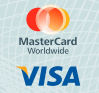 PCI-DSS
Documents containing cardholder data should be kept in a secure environment (i.e. safe, locked file cabinet, etc.)
Credit card numbers and security numbers must not be requested by email or other messaging technologies e.g. Facebook, chat, sms
Fax transmittal of cardholder data is permissible only if the receiving fax is located in a secure environment e.g. the Cash Office
PCI-DSS
Credit card receipts and supporting documentation containing card numbers should have the first 12 digits obliterated immediately after use to confirm payment, can be kept for up to 2 years, but no longer
Paper receipts and documents should be destroyed so that account information and security numbers are unreadable and cannot be reconstructed
Technology changes that affect payment card systems are required to be approved by the Finance Department prior to being implemented
PCI-DSS
Do NOT develop any new systems/software to process card payments
Computers or other electronic systems that process payment cards (including entering card details directly on on-line payment systems (e.g. WPM) must be signed off by Finance as meeting PCI-DSS standards. Report all suspected or known security breaches to the Financial Accounting and IT Security.
PCI-DSS
Scope of the policy
All machines used to handle credit card payments (e.g. by connecting to the WPM online store as an administrator) must comply with this policy. 
Failure to comply will place the University at risk of having its license to take card payment revoked and will also be regarded as a disciplinary offence.
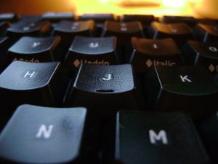 PCI-DSS
Device (PCs, Laptops, Mobiles, etc.) Settings
All devices MUST:
Have automatic updates enabled for operating system updates
Run a virus checker which is automatically updated
Be kept fully up-to-date with all software updates for all software installed on the machine (note that this will be more than just the operating system updates)
Be University owned and not personally owned by a member of staff
Log anti-virus messages centrally and keep those logs for at least one year
Chip and Pin devices must ONLY be used on the correct secure FM network
PCI-DSS
Devices (PCs, Laptops, Mobiles, etc.):
Must NOT enter card details into a website
Must NOT run any peer to peer software
Must NOT be used for browsing websites commonly associated with malware, especially pornographic sites or sites that provide illegal software/movies etc.
PCI-DSS
Card terminals, used for taking manual payments, must be connected to the secure FM Network on campus.


If you’re uncertain about this, please see guidance from IT Services.
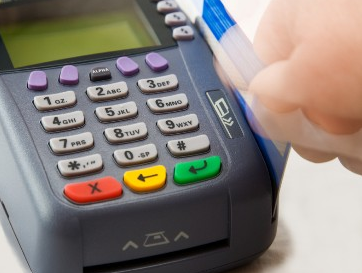 PCI-DSS
Any problems, any questions? 
Contact:
Ian Smallwood Email: ian.smallwood@york.ac.uk Tel: 322123
Jamie Heggarty Email: jamie.heggarty@york.ac.uk Tel: 322194
Richard Fuller Email via itsupport@york.ac.uk Tel: 323838
Compliance details on the Finance website at
https://www.york.ac.uk/staff/finance/online-payments/
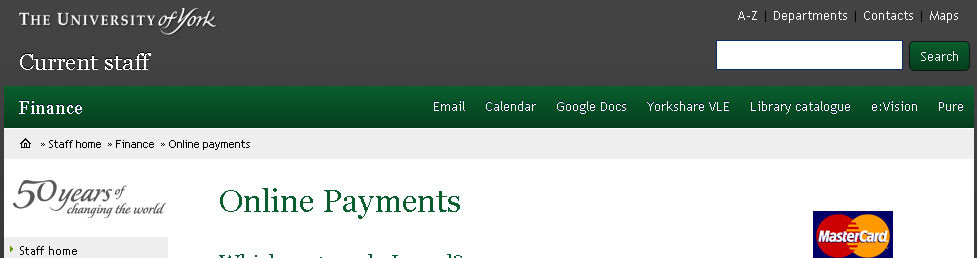